QFL- 0341 – Estrutura e propriedades de Compostos Orgânicos
1. Grupos funcionais e representações de 
moléculas orgânica
Prof. Dr. Daniel Nopper Silva Rodrigues
dannopper@usp.br
Tópicos da Aula
A) Literatura recomendada.
	
	B) Formas de representação.

	C) Grupos funcionais.
2
Literatura recomendada
Organic Chemistry: J. Clayden, N. Greeves, S. Warren, P. Wothers, Oxford, Oxford, 2001. (Capítulo II)
3
Formas de representação
Metano
Fórmula de linha
(Projeção de Natta)
Fórmula molecular
Fórmula de traço
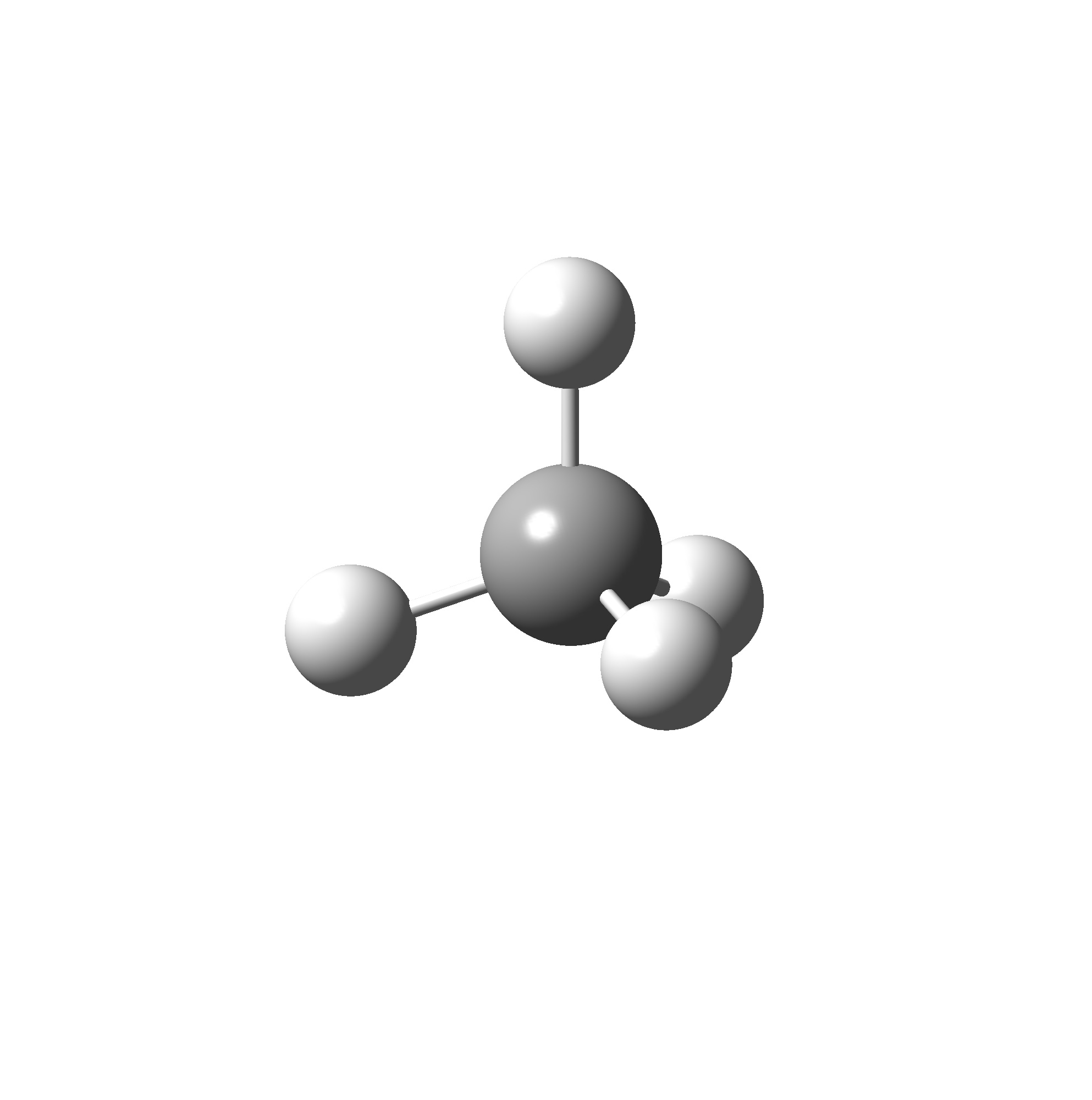 “Ball and Stick”
“Space filling”
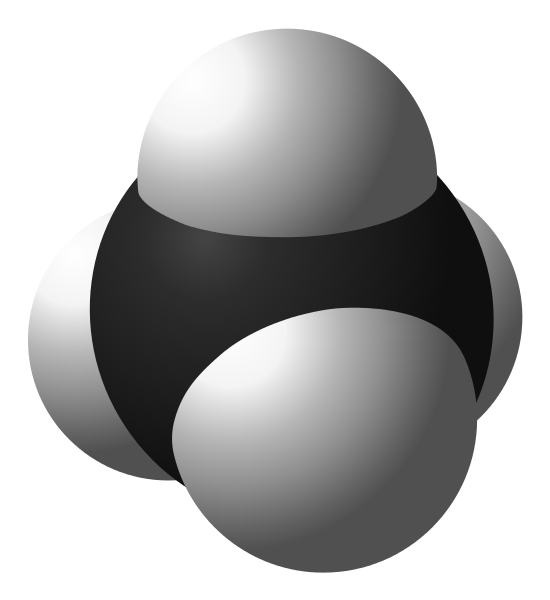 4
Formas de representação
Butan-1-ol
Fórmula de traço
Fórmula condensada
CH3CH2CH2CH2OH
Dietiléter
CH3CH2OCH2CH3
5
Formas de representação
Propanona
Fórmula de traço
Fórmula condensada
CH3C(O)CH3
Acetato de etila
CH3C(O)OCH2CH3
6
Formas de representação
Fórmula de linha
Butan-1-ol
Acetato de etila
7
Formas de representação
Quando for necessário chamar atenção para algum detalhe pode-se, destacar o átomo de carbono ou hidrogênio.
Pode se usar também, conforme for conveniente siglas para representar ramificações.
8
Formas de representação
Diferentes formas de representação devem ser utilizadas de forma adequada para cada situação.
Projeção de Fischer
Cavalete
Projeção de Newman
LEMBREM-SE!!! Átomos diferentes de carbono e hidrogênio devem sempre ser representados na fórmula de linha. Isótopos podem ser destacados também.
9
Grupos funcionais
1. Hidrocarbonetos
	1.1. Hidrocarbonetos alifáticos

	a) Alcanos


	
	b) Alcenos


	c) Alcinos (sem zig-zag nas triplas) 


	Motivo!
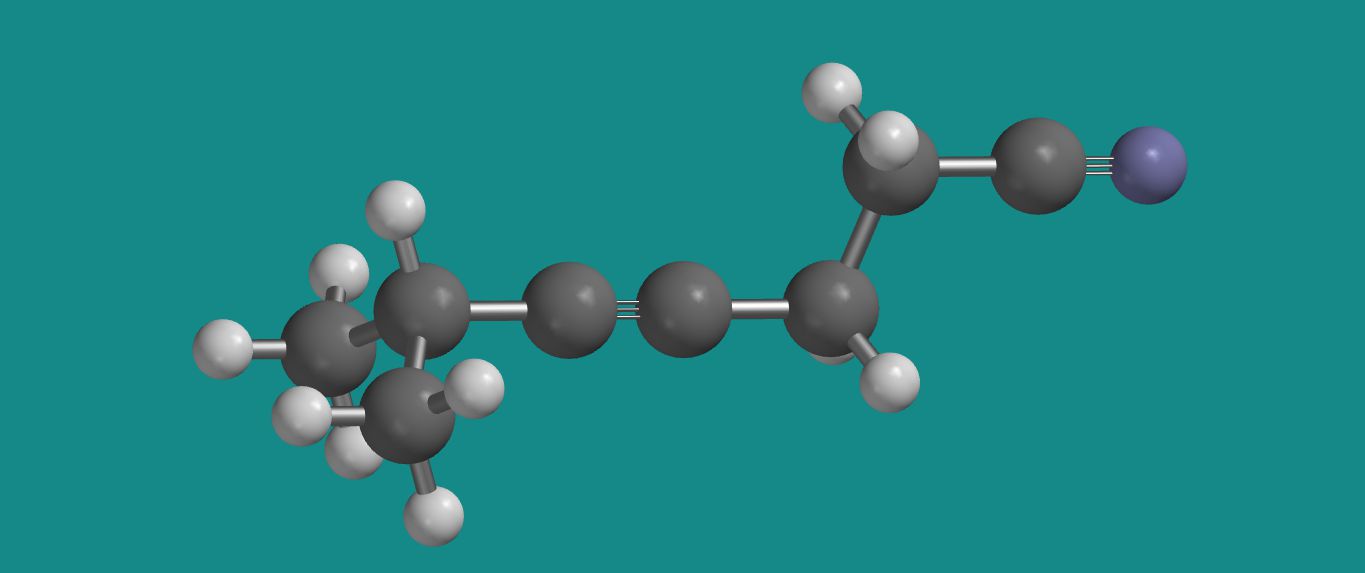 10
Grupos funcionais
d) Allenos (sem zig-zag entre as duplas) 

	

	Motivo!




	1.2 Aromáticos
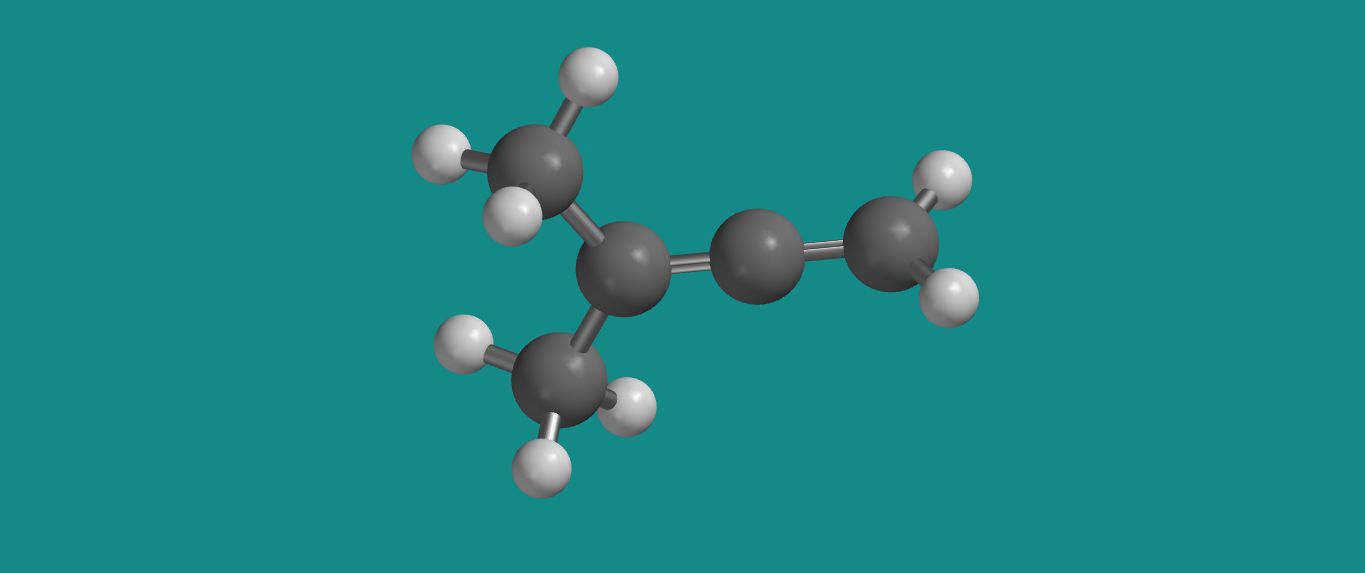 11
Grupos funcionais
2. Haletos orgânicos
	2.1 Haletos de alquila 



	2.2 Haletos de arila



3. Álcoois



4. Fenois
Cresois
12
Grupos funcionais
5. Éteres 





6. Aldeídos 


 


7. Cetonas
13
Grupos funcionais
8. Ácidos carboxílicos e derivados
	
	8.1. Ácidos carboxílicos 





	8.2. Ésteres


 

	8.3. Lactonas
β-lactona
γ-lactona
δ-lactona
14
Grupos funcionais
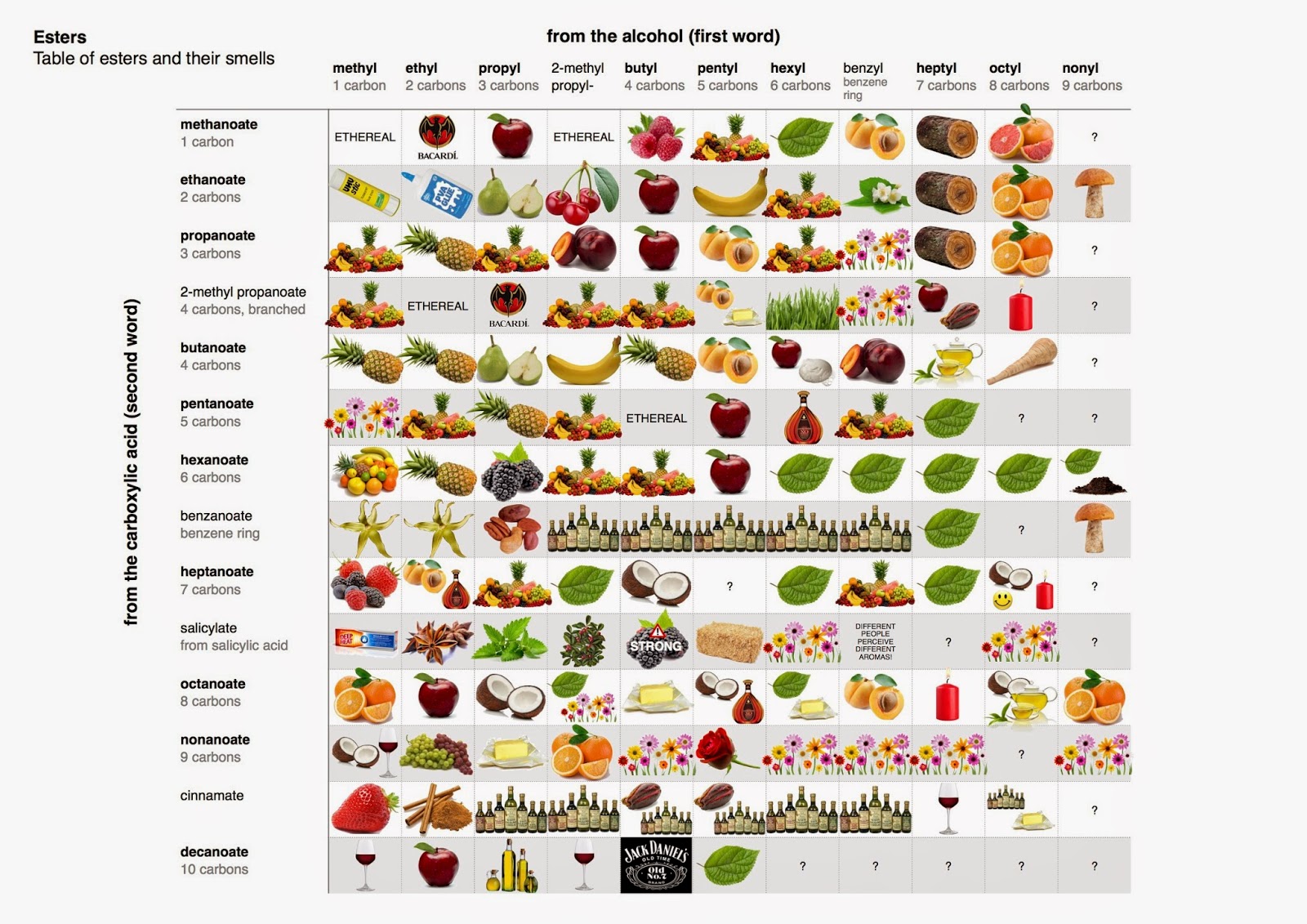 15
Grupos funcionais
8.4. Anidridos  





	8.5. Amidas 


 


	8.6. Lactamas
16
Grupos funcionais
8.7. Cloretos de acila  





	8.8. Nitrilas (sem zig-zag nas triplas) 


 
	
	Motivo!
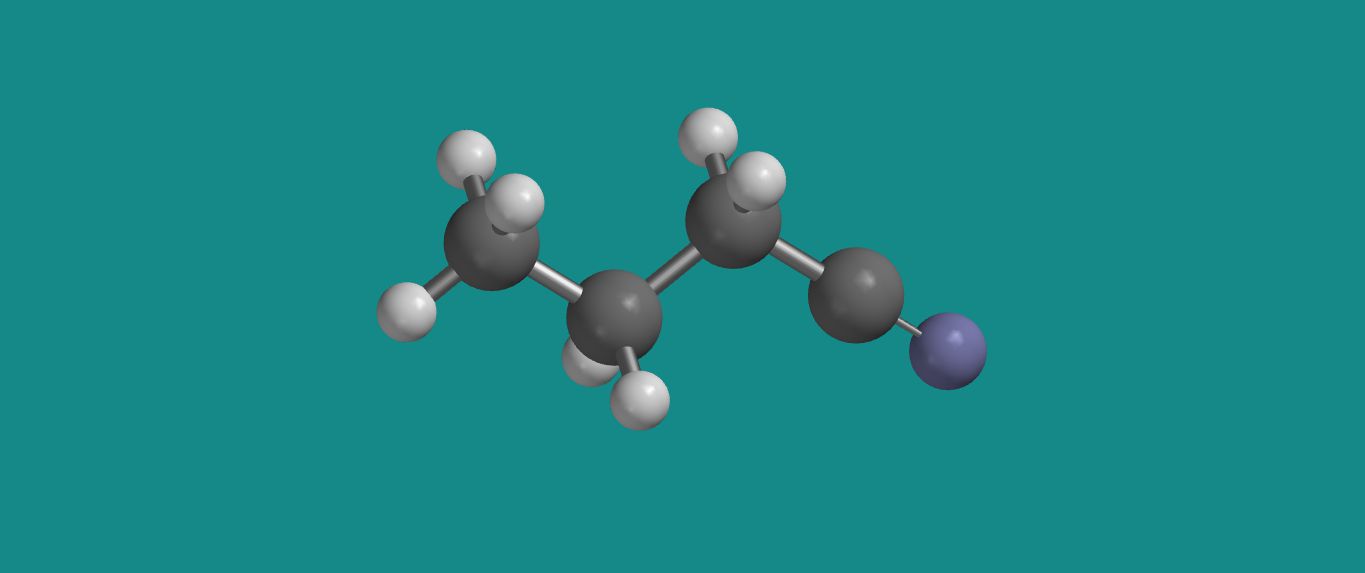 17
Grupos funcionais
9. Aminas  


	

10. Outros grupos funcionais
18